2
Psych
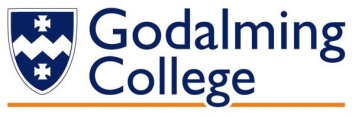 Profile of Mood States
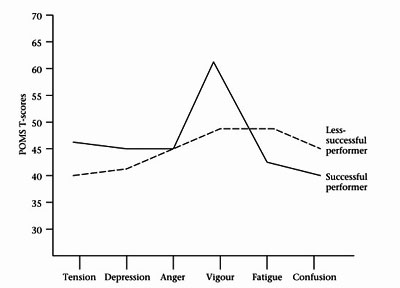 A graph to indicate the general emotions of a performer
Six measures
Tension/depression/anger/vigour/fatigue/ confusion
Performers have higher levels of vigour and lower levels of other measures
This is known as the Ice berg profile
Some elite performers do not have this profile/some non-elite athletes display the profile.
Agree 
Mood states are temporary/change depending on the situation/ unstable 
More accurate than traits/stable traits 
Successful performers display iceberg profile 
Successful performers have higher levels of vigour/anger 

Disagree 
Some elite performers do not have this profile 
Some non-elite athletes display the profile 
Elite performers may develop positive mood states as a result of success/do not display required mood states before becoming successful